YUSUF
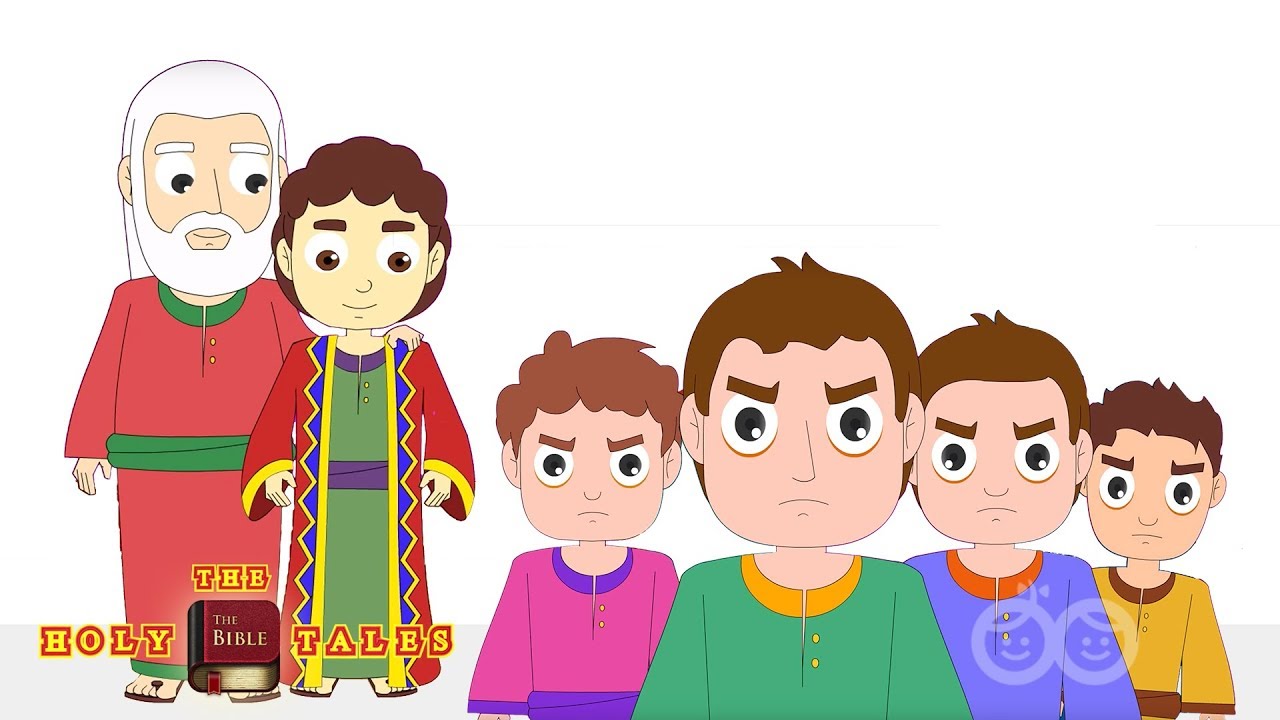 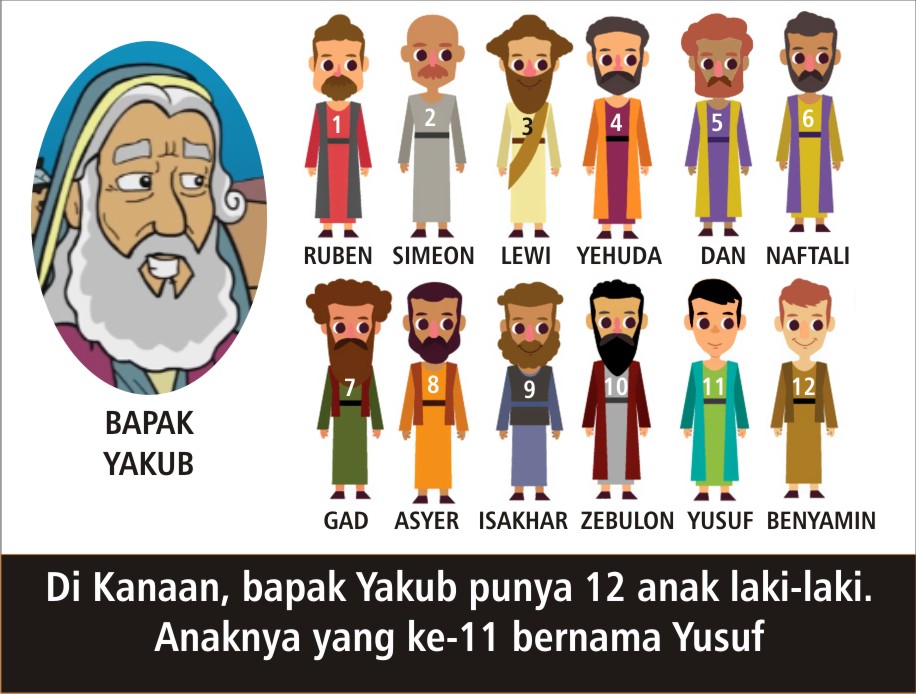 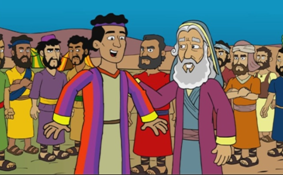 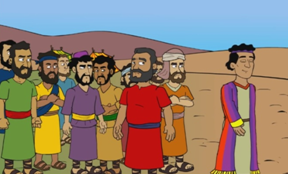 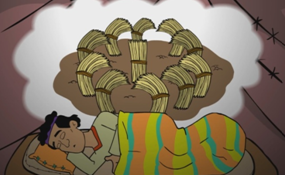 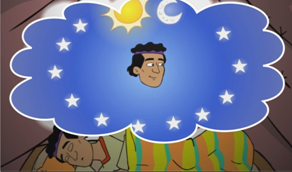 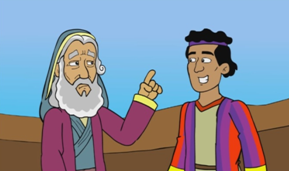 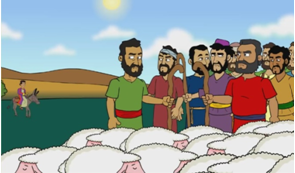 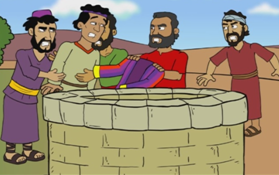 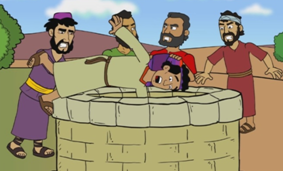 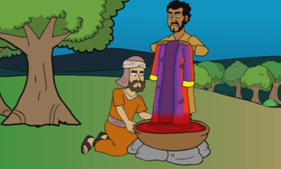 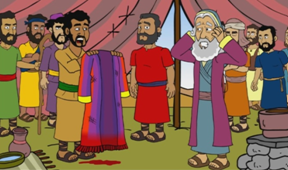 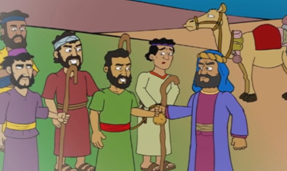 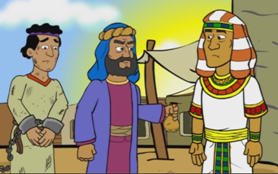 Kebo apa yang bikin lelah?
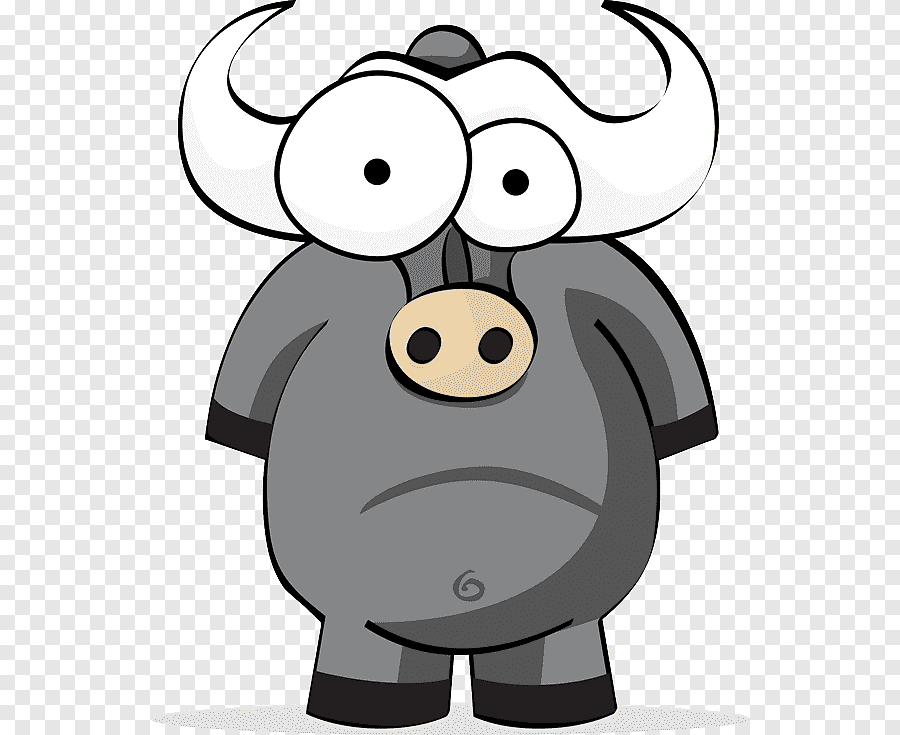 Hewan apa yang paling panjang ?
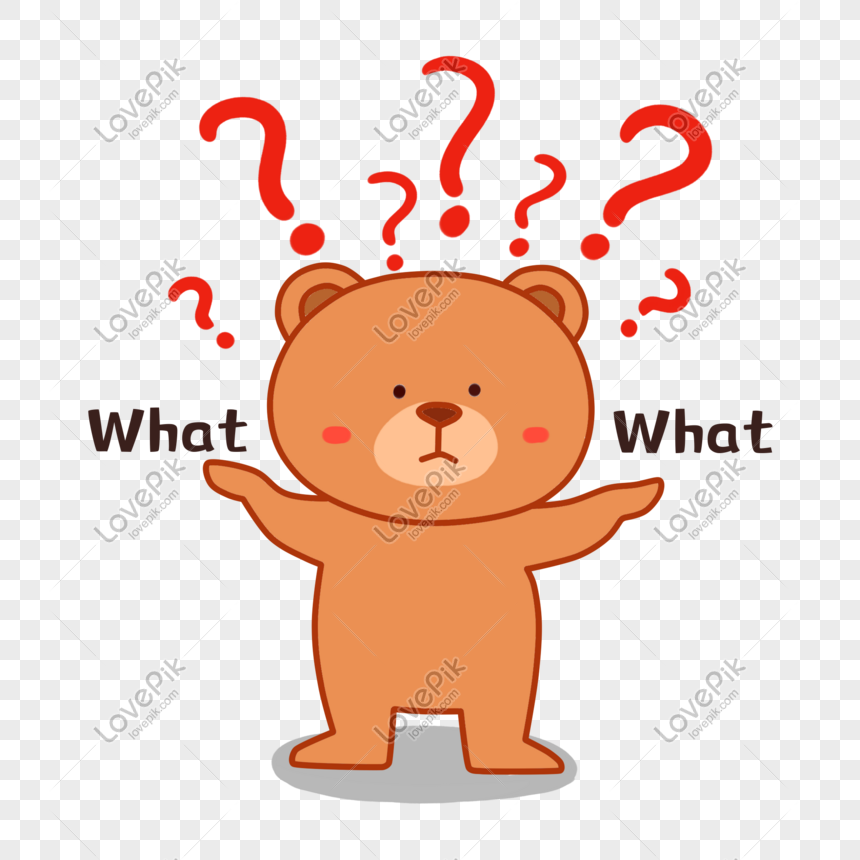 Sate apa yang dari jepang ?
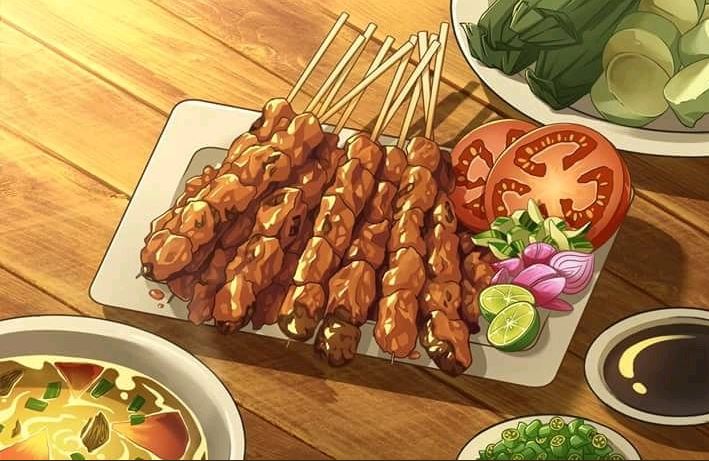